Christmas UnitLiterature Focus UnitEDU 312
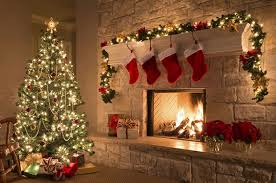 By: Mikaela Long
Literature Selections
Fiction:
Elf on the Shelf, Carol V. Aebersold, Chanda A. Bell
The Berenstein Bears & the Joy of Giving, Jan & Mike Berenstain
Lil’ Rabbits Kwanzaa, Donna L. Washington
How the Grinch Stole Christmas, Dr. Suess
Happy Hanukkah Corduroy, Don Freeman
Olive the Other Reindeer, Vivian Walsh & J. Otto Seibold
Dinosaurs Night Before Christmas, Anne Muecke
Rockstar Santa, Gail Krause

Nonfiction:
The Night Before Christmas, Clement Clarke Moore
The Polar Express, Anne Muecke
A Charlie Brown Christmas: The Making of a Tradition, Charles M. Schulz
Christmas Around The World, Dan Jackson
The Gifts of Santa, Nancy Gonzales
Theme Study
Students will take part in a thematic unit on the holiday of Christmas.  This unit will integrate reading and writing with social studies, science, mathematics, art, music and physical education content areas.
Students will develop a deeper understanding of Christmas, not only how people in the US might celebrate, but other countries too.
Language Arts: Reading Activities
Students will read two different versions of “The Night Before Christmas” and create a Venn Diagram of the similarities and differences.
RL.9: Compare and contrast two versions of the same story and the adventures and experiences of the characters.
The class will read “How the Grinch Stole Christmas” and students will identify the feelings told in the story.
RL.4: Identify words or phrases in stories or poems that suggest feelings or appeal to the senses.
Fill out a KWL chart before the books are read in class.
RL.1: Ask and answer questions to demonstrate understanding of a text, referring explicitly to the text
Divide students into small groups with different Christmas books. Students will write down what they think is going to happen based on the illustrations.
RL.7 Use the illustrations and details in a text to describe its key features.
Students will be given different types of Christmas poems. Class will review the difference between them. 
RL.5: Explain major differences between poems, drama and prose and refer to the structural elements of poems.
Choose two different Christmas text’s that are told in different narrations. Students will compare and contrast the point of views.
RL.6: Compare and contrast the point of view from which different stories are narrated.
Language Arts: Writing Activities
Students join with older elementary and write letters to Santa and put in the local Newspaper
W.6 explore a variety of digital tools to produce writing
Students write about their favorite Christmas memory
W.3: Write narratives to develop experiences
Research a country and what traditions or events they do for Christmas. Maybe they don’t even have any
W.7: Conduct short research project
Students explain or show how other countries holiday celebrations are different and similar to theirs.
W.2: Write informative/explanatory text examining a topic and convey ideas and information clearly
Students write what they would do if they found Santa stuck in a chimney
Students will write an opinion piece on why they like or dislike Christmas. They will include their reasoning with examples.
W.1: Write opinion pieces in which they introduce the topic.
Language Arts: Speaking and Listening Activities
Students will share their Christmas traditions at home pieces.
SL.4: Tell a story or recount an experience with appropriate facts and relevant, descriptive details.
Students will show visuals while presenting what they learned about the country they were assigned, describing how that country celebrates Christmas or other celebrations of the same sort .
SL.4, SL.5: Describe people, places, things and events with relevant details; Add drawings or other visual displays to descriptions when appropriate to clarify ideas.
Students will listen to reading on the computer
Students will listen to to a story read by teacher and they will paraphrase a certain section
SL.2: Paraphrase portions of a text read aloud or information presented
Students will listen to other students while presenting and ask questions
SL.2
Language Arts: Visually Representing Activities
Students will create a Christmas word wall
Students will display their narratives and writing activities
Student will display their presentation visuals of their research
Students create characteristics of what makes a good writer. Compile together and post on the wall.
Students will display their art projects every week in artistic form.
Language Arts: Viewing
Students will view their Christmas word wall
Students will watch Polar Express
Students will view other students artwork/projects
Students will view pictures of gingerbread lifecycle
Students will view their classmates writing creations
Students will view visual representations of other culture’s Christmas traditions
Science Activities
Students understand why Santa’s sleigh can move at different speeds
PS2.A : Forces and Motion
Students know why the snow melts
PS3.B Conservation of Energy and Energy Transfer
ESS2.D Weather and Climate
Students understand the habitat and survival of reindeer
LS1.C: Organization for Matter and Energy Flow in Organisms
LS1.A & LS1.D
LS1.B Growth and Development of Organisms
Students discover other ways to communicate with Santa other than just letters
PS4.C: Info. Tech. and Instrumentations
Students know the life cycle of a gingerbread man
http://www.theclassroomcreative.com/2012/12/christmas-writing-activities-for-kids/
Mathematics Activities
Students weigh different packages
Students estimate how much longer different packages are compared to another
2.MD.4 & 2.MD.3 estimate length using units of inches, feet, meters, measure to determine how much longer one object is to another
Students observe different presents by there shape and say which shape it is
1.G.1 Distinguish between defining attributes
Give students a large sheet of paper and have them draw Santa’s sleigh incorporating shapes and measure their sleigh 
2.MD.1 Measure the length of an object by selecting appropriate tools
Write times that Santa has come to different houses
2.MD.7: Tell and write time from analog and digital clocks to the nearest five minutes using am and pm
Social Studies Activities
Students compare Christmas traditions
2.2.1 Compare individual family histories
Students create a map of the city they live and where Santa would go
3.1.2: Create a mental map that demonstrates understanding of relative location, etc. 
Students learn about different countries and how they celebrate Christmas while finding them on the map/globe
2.5.1 Identify NA, SA, US, Mexico, Canada
2.6.2 Basic elements that make up a culture
2.6.3 Identify ways traditions are passed between generations
Create a Venn Diagram of the different cultures’ ways they celebrate Christmas
3.6.2 Identify examples of how different groups, are similar and different
Talk about which homes Santa comes to and what behavior is appropriate all the time, especially during the holidays and Christmas
K.4.3 Identify examples of good citizenship
1.4.1 Apply good citizenship
Music and Art Activities
Sing Christmas music while playing bells
4.1.5: Sing in groups
4.2.3: Perform in groups
Listen to Christmas music
4.6.1: Know simple music forms when presented aurally 
Students will create snowflake art to hang around the room
Students will create gingerbread houses
Students will create reindeer art
Students will create wood snowman ornaments to hang on the classroom tree
Students will create patterned Christmas trees
4.1.6: use materials and tools in safe manner
4.1.5 different visual art materials cause different responses
4.2.1 know differences among visual art structures and functions
4.3.1 Understand how variety of subjects, themes, etc. are incorporated in art
Physical Education Activities
Students will be the reindeer warming up for take off of Santa’s Sleigh
S1.E1: Hopping, galloping, running, sliding, skipping and leaping
Students will be apart of a snowball dance
S1.E5: Rhythmic activities/dance
Students take part in a “snowball” fight but with dodge balls
S1.E15, S1.E16: passing with hands, catching
Students learn what’s healthy and unhealthy of Christmas cooking and baking
S3.E6: Assessment & program planning: Nutrition
Technology
Listen To Christmas Reading
http://www.short-story-time.com/listen-to-stories-online.html
Use Word and PowerPoint programming to type narrative story and use Christmas/Holiday word art
W.6: use technology to produce and publish writing (keyboarding skills)
Kahoot quiz/game show for review of Science/Social Studies and Math information
Educational computer activities
http://www.edutopia.org/blog/12-days-of-christmas-sites-keith-ferrell
Grouping Patterns
Large Group: read Christmas stories, presenting traditions of different countries, word wall, time and weight lesson, shape preview, PE Lessons, sing and listen to music.
Small Group: writing letters to Santa, group share of Christmas memories, characteristics of a good writer, weight of packages, Kahoot game
Individual: research countries, writing stories, listen to reading, drawing Santa’s sleigh, art activities and word and PowerPoint writing/typing activities
Time Schedule
Assessment
Participation Physical Education, Music and grouping activities
Portfolio of Art Projects
Word study spelling test
Checklists of presentation skills
6+1 Writing Traits Assessment
KWL Chart
Informal observations
Venn Diagram assessment